September 2015
Discussion on Deep and Shallow Sleep States
Date: 2015-09-14
Authors:
Slide 1
Chittabrata Ghosh, Intel
September 2015
Abstract
The Simulations Scenario document [1] described the common power model parameters in Deep Sleep, Shallow Sleep, Listen, Receive, and Transmit states
Current consumption in all the states, except the Deep Sleep state, are well defined for 20MHz, 40MHz, and 80MHz channel bandwidths
However, current consumption in Deep Sleep state in either of the channel bandwidths is not defined in [1]
In this contribution, we propose specific values for current consumption in Deep Sleep state
We also propose to modify the current definition of Deep Sleep and Shallow Sleep states
Slide 2
Chittabrata Ghosh, Intel
September 2015
Different State Transitions in 802.11ax
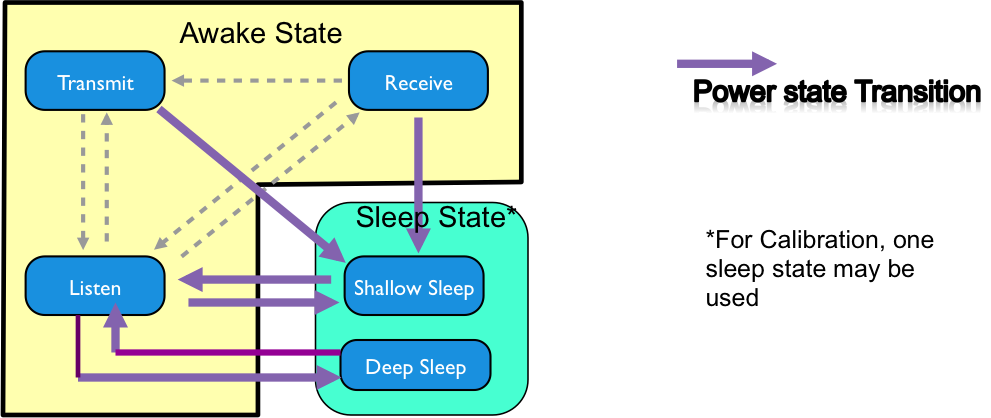 Chittabrata Ghosh, Intel
Slide 3
September 2015
Various Power States Definition in [1]
Based on contribution [2], the Simulation Scenarios document [1] of IEEE 802.11ax specifies the following common power model parameters for all simulation scenarios
Slide 4
Chittabrata Ghosh, Intel
September 2015
Proposed Current Consumption in Deep Sleep
We propose to replace the TBD values for Deep Sleep state in the Simulation Scenarios document [1] of IEEE 802.11ax
Slide 5
Chittabrata Ghosh, Intel
September 2015
Deep and Shallow Sleep State Definition [1]
Deep Sleep [2] power state is defined as a sleep state with the least (non-zero) power consumed and the longest transition time to Listen state. 
 
Shallow Sleep [2] power state is defined as a sleep state when the STA consumes more power but transitions faster to Listen state when compared to the Deep Sleep power state
Proposed modifications to Deep and Shallow Sleep state definition: 

 Deep sleep power state of a wireless module is defined as a sleep state with the wireless radio turned off,  i.e., RF, baseband and MAC processors are all switched off. The only power consumed by the wireless module is leakage power.
Shallow sleep power state of a wireless module is defined as a sleep state with baseband and MAC processors turned on, but RF is switched off.
Slide 6
Chittabrata Ghosh, Intel
September 2015
Power and Latency Transitions Among States in IEEE 802.11ax [1, 3]
Slide 7
Chittabrata Ghosh, Intel
September 2015
Proposed Latency in Transition from Deep Sleep to Listen State in [1]
Slide 8
Chittabrata Ghosh, Intel
September 2015
Conclusion
In this submission, we have proposed current consumption values in Deep Sleep state for 20MHz, 40MHz, and 80MHz channel bandwidths
We have also proposed to modify definition of Shallow and Deep Sleep states 
Finally, we have proposed to modify the latency in transition from Deep Sleep to Listen state
Slide 9
Chittabrata Ghosh, Intel
September 2015
References
[1] S. Merlin et. al., “TGax Simulation Scenarios,” IEEE 11-14-980r14, July 2015
[2] C. Ghosh et. al., “Sleep states in-IEEE 802.11ax Simulation Scenarios,” IEEE 11-15-314r2, March 2015
[3] C. Ghosh et. al., “Power Consumption and Latency Values in State Transitions for IEEE 802.11ax Simulation Scenarios,” IEEE 11-15-0576r0, May 2015
Slide 10
Chittabrata Ghosh, Intel
September 2015
Straw poll 1
Do you agree to define the current consumption value in Deep Sleep state in the Simulation Scenarios document as proposed in Slide 5?
Slide 11
Chittabrata Ghosh, Intel
September 2015
Straw poll 2
Do you agree to include the modified definition for Shallow and Deep Sleep state in the Simulation Scenarios document as discussed in Slide 6?
Slide 12
Chittabrata Ghosh, Intel
September 2015
Straw poll 3
Do you agree to modify the transition time from Deep Sleep to Listen state in the Simulation Scenarios document as proposed in Slide 8?
Slide 13
Chittabrata Ghosh, Intel